#vaccineswork
Always targeting the unreached: lessons from the immunisation world
GMNCH Equity Plenary
Anuradha Gupta
21 October  2015, Mexico
Page: 1
Equity – Driving equity in vaccine access
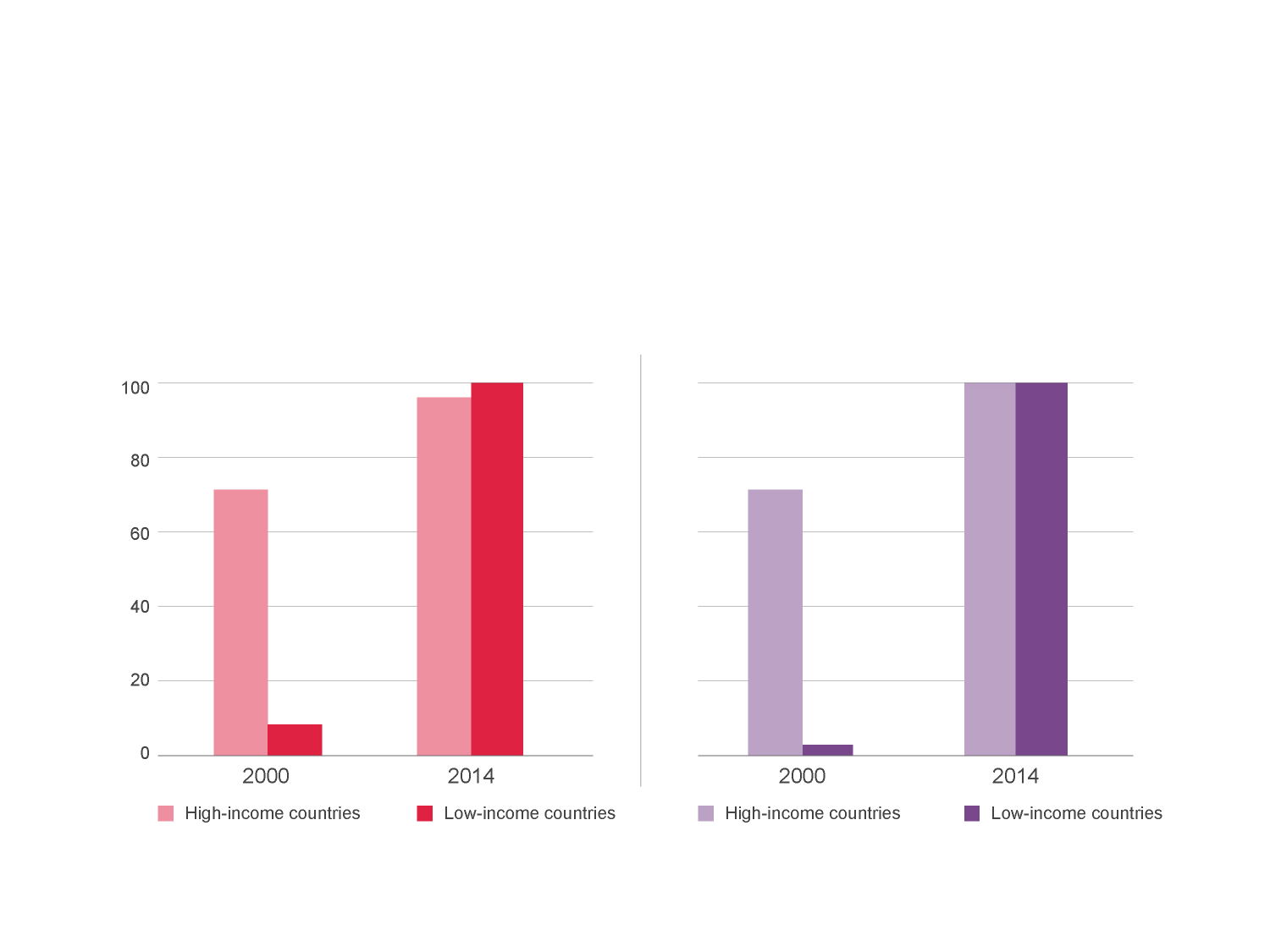 Between high- and low-income countries, 2000–2014 
% of countries that have introduced the vaccines nationally
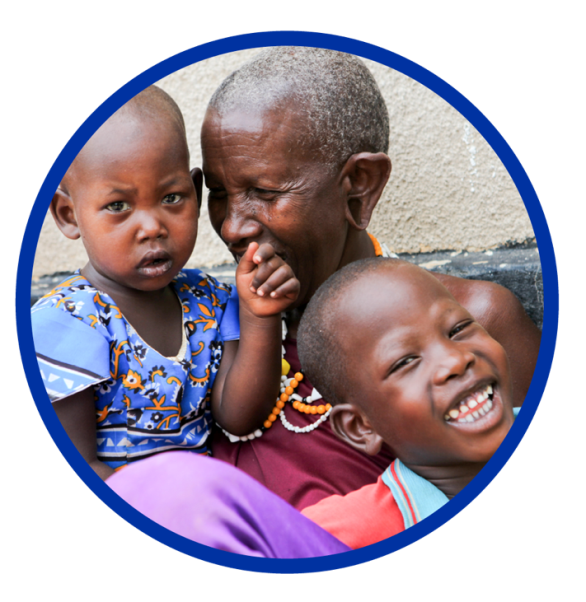 Haemophilus influenzae type b (Hib)
Hepatitis B
Source: The International Vaccine Access Center (IVAC) VIMS database. Data as of 31 December 2014.
Note: Only countries with universal national introduction are included.
#vaccineswork
Immunisation coverage in 73 Gavi-supported countries
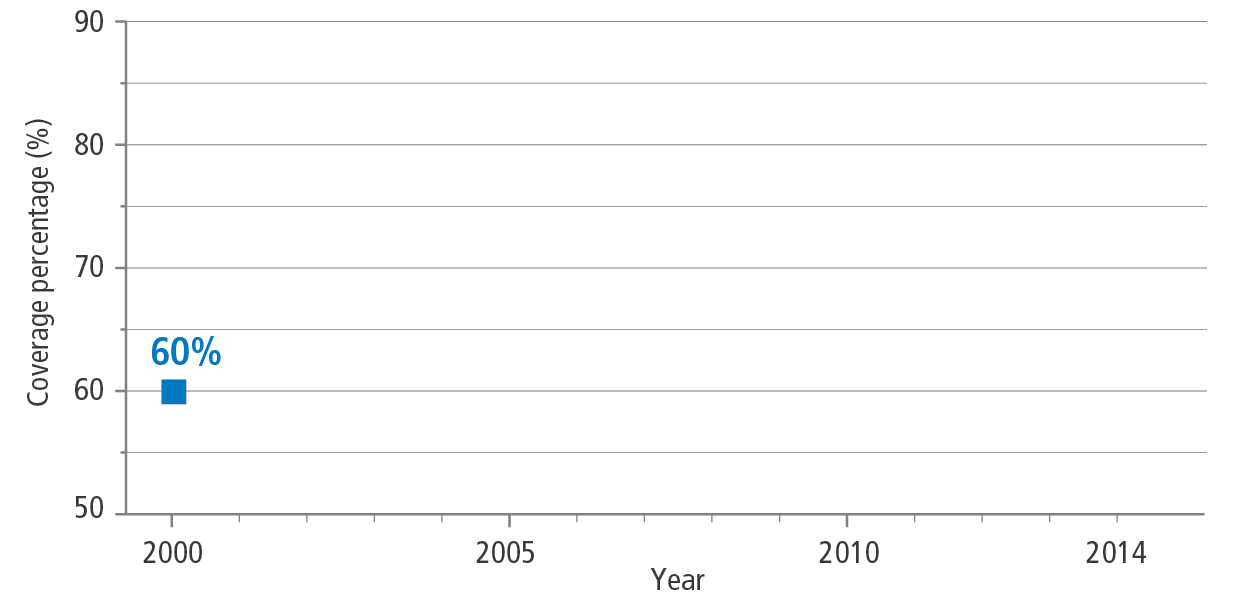 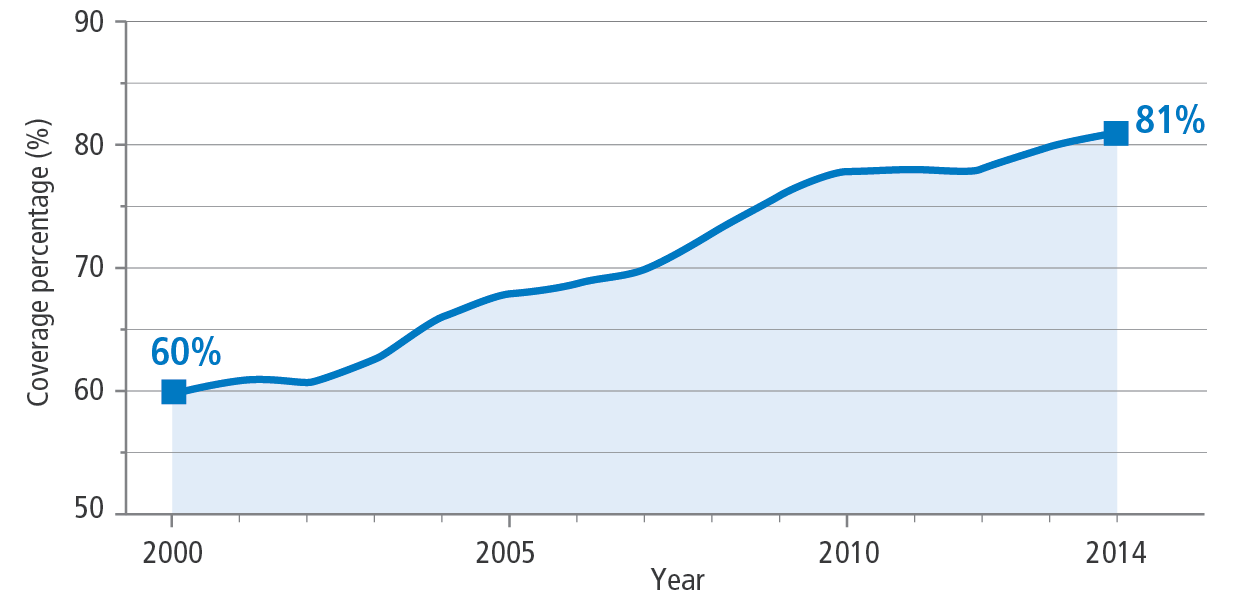 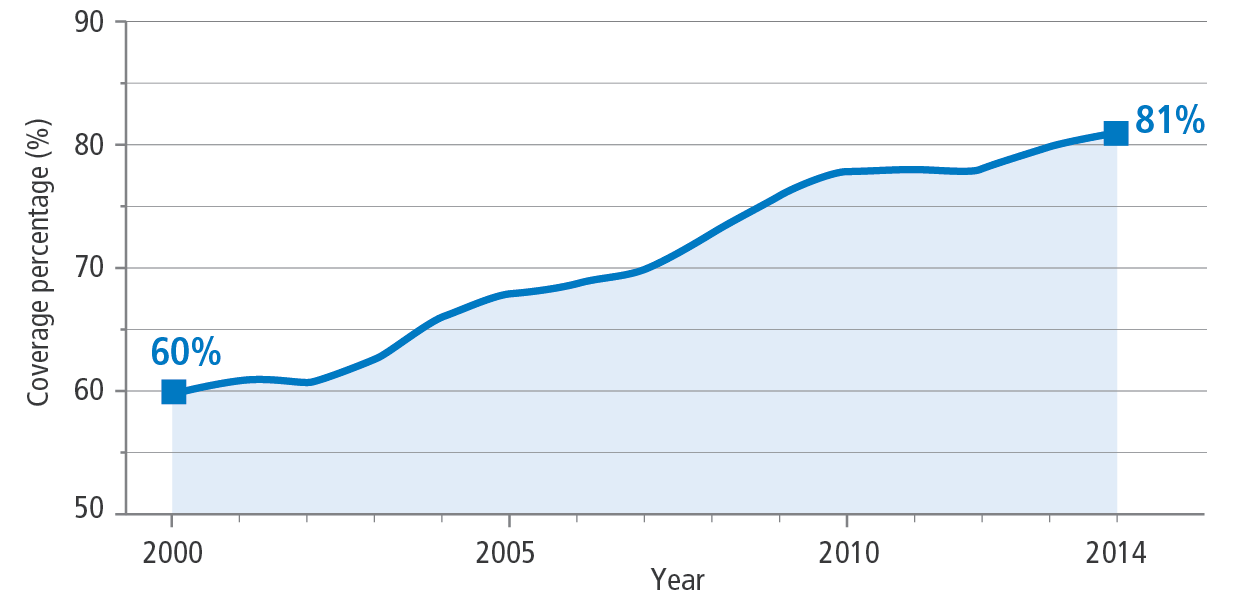 A closer look...
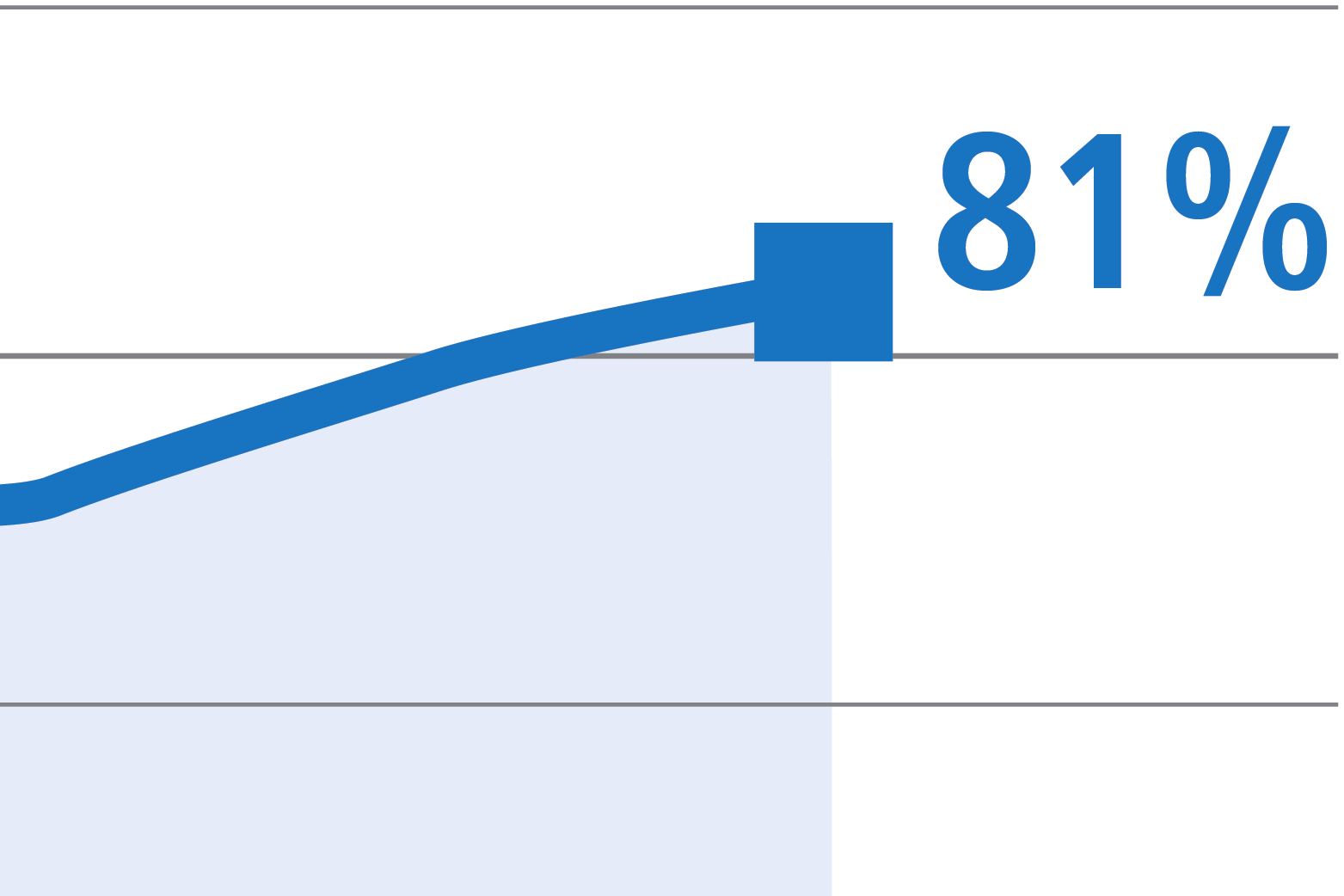 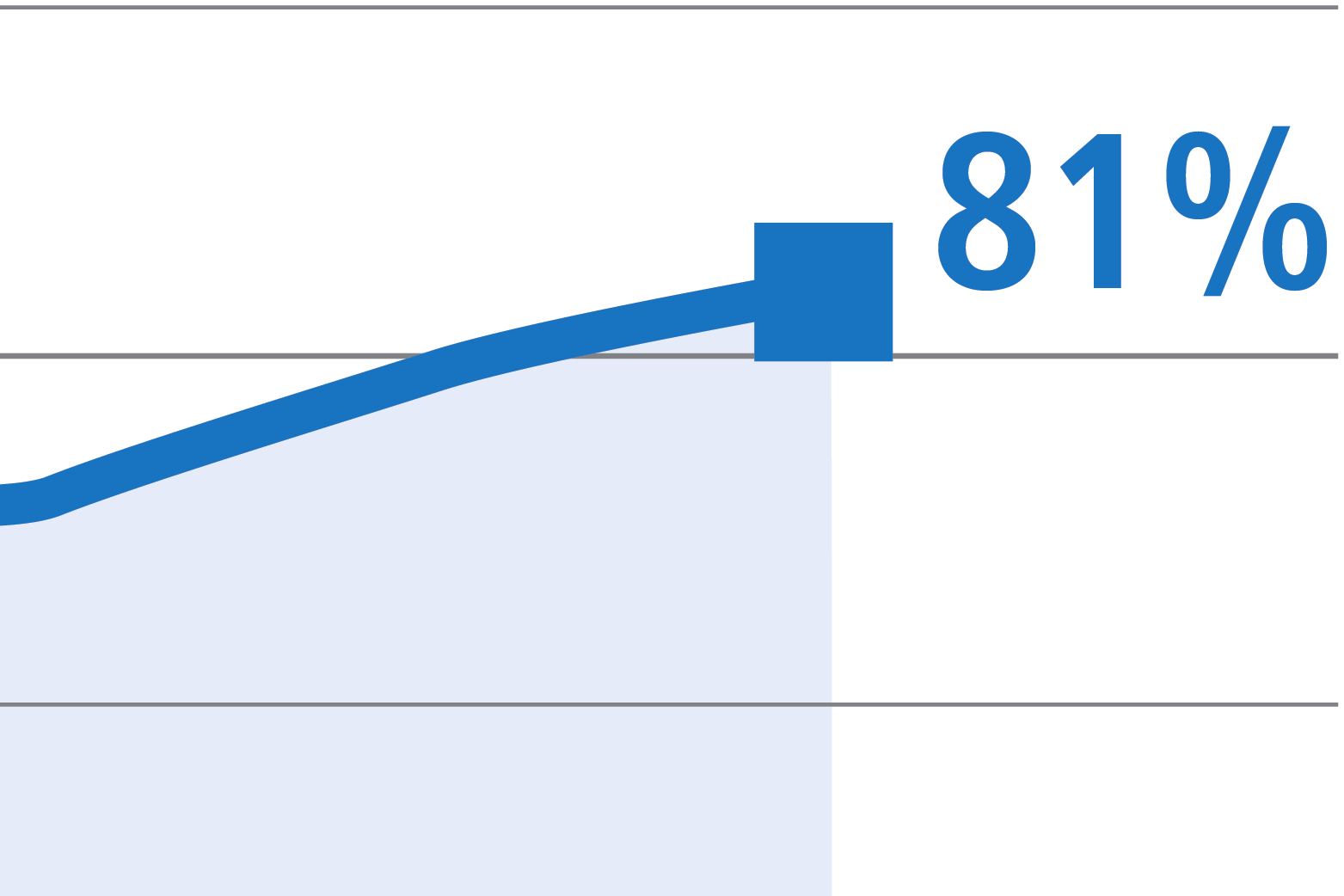 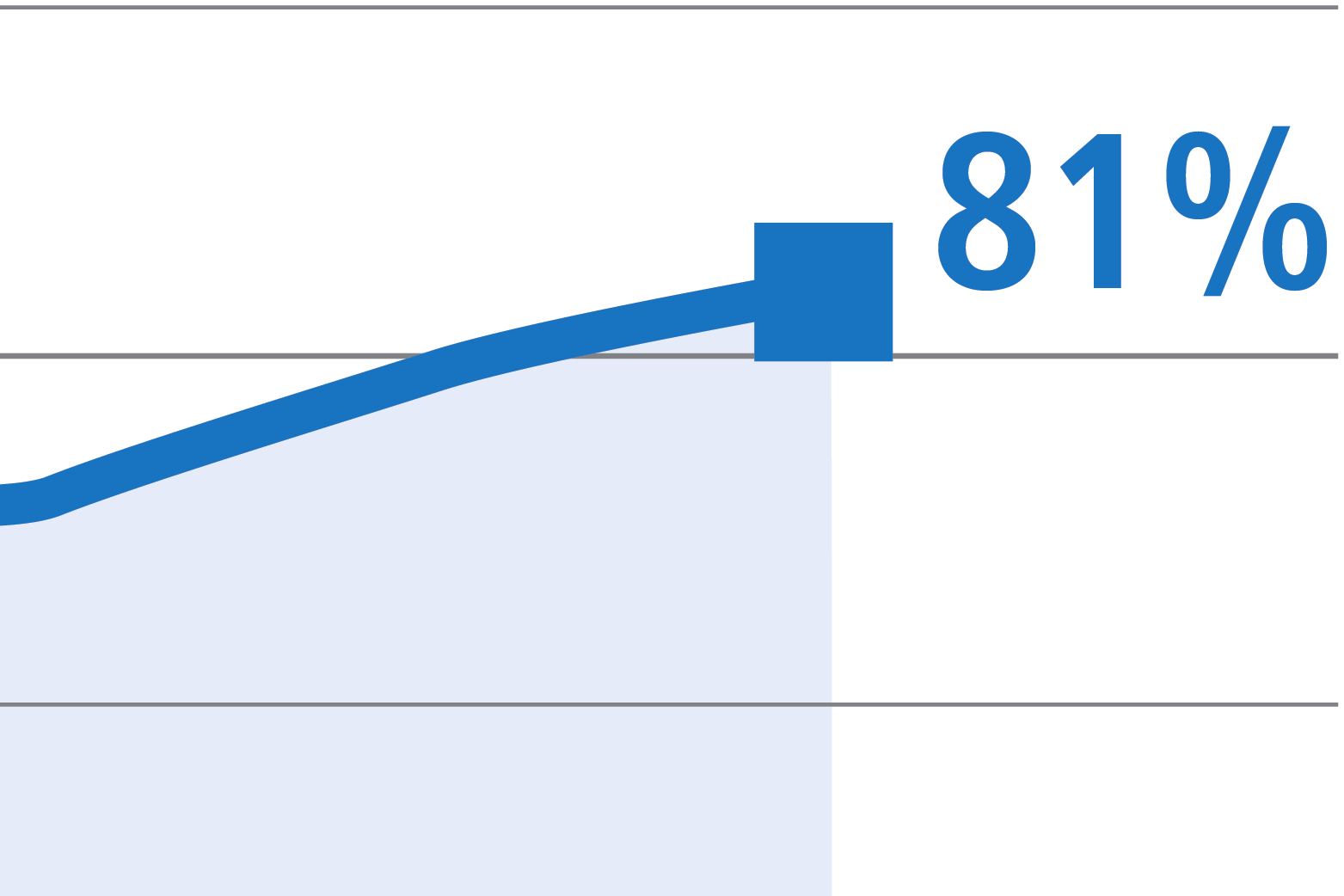 A closer look...
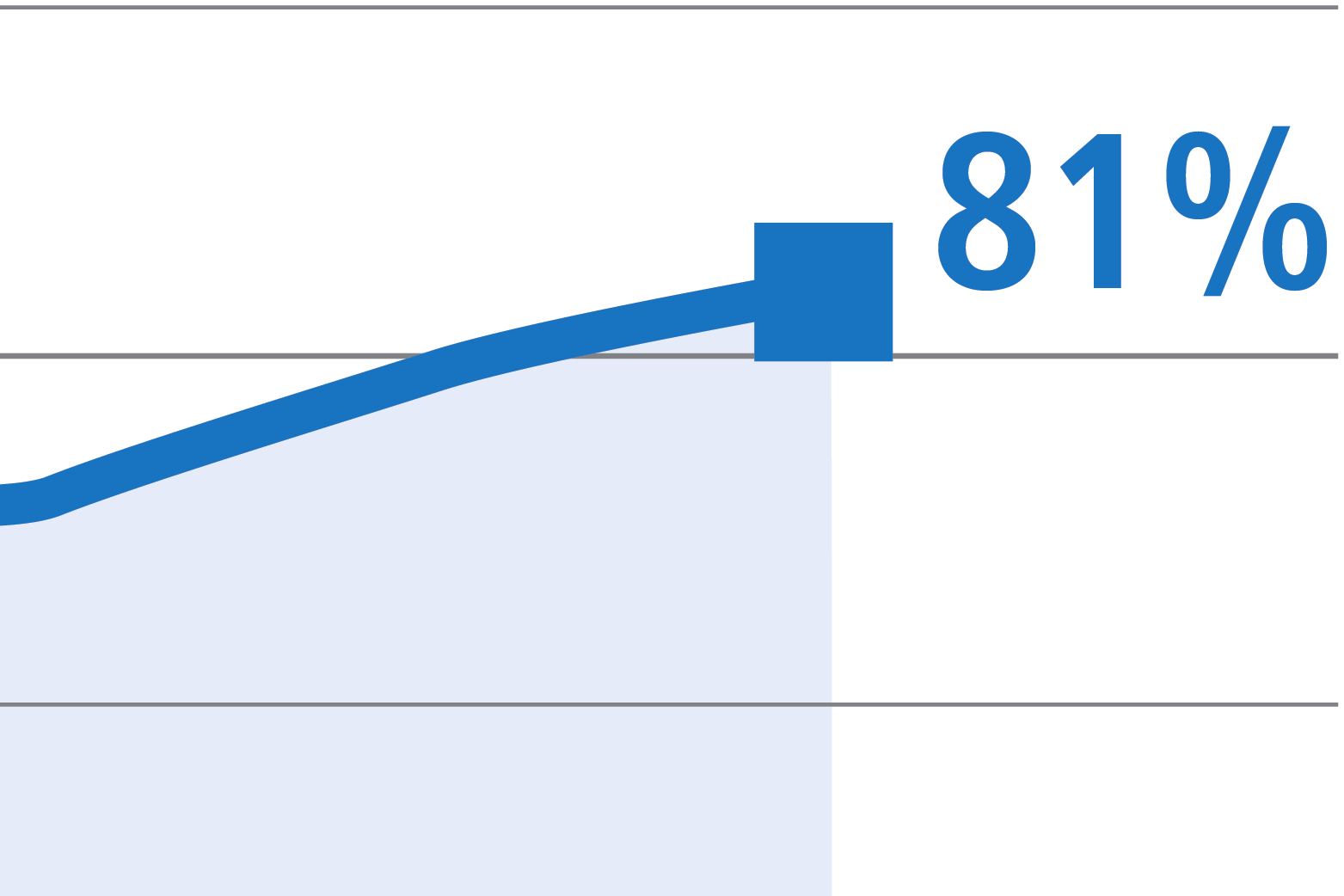 A closer look...
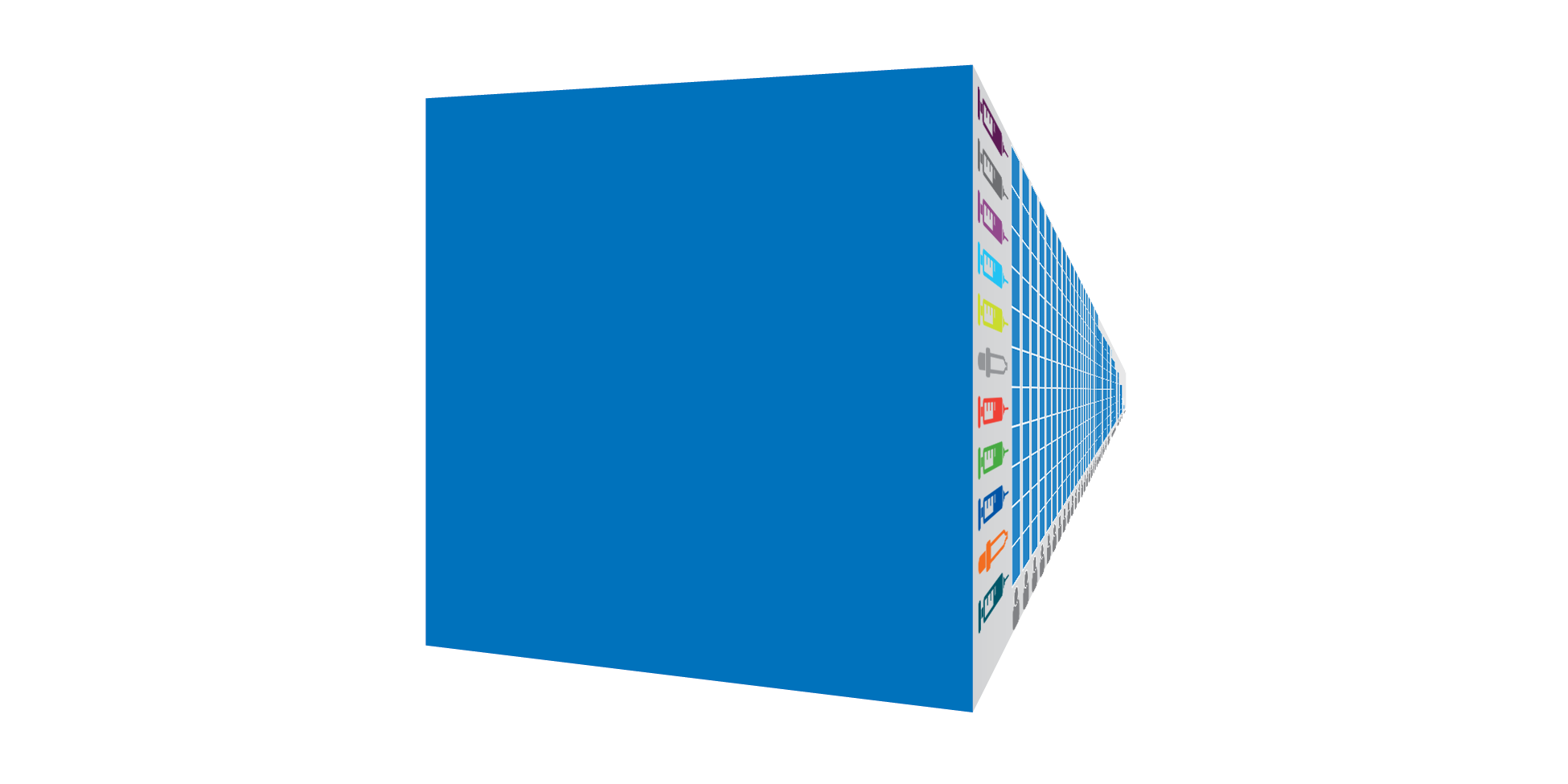 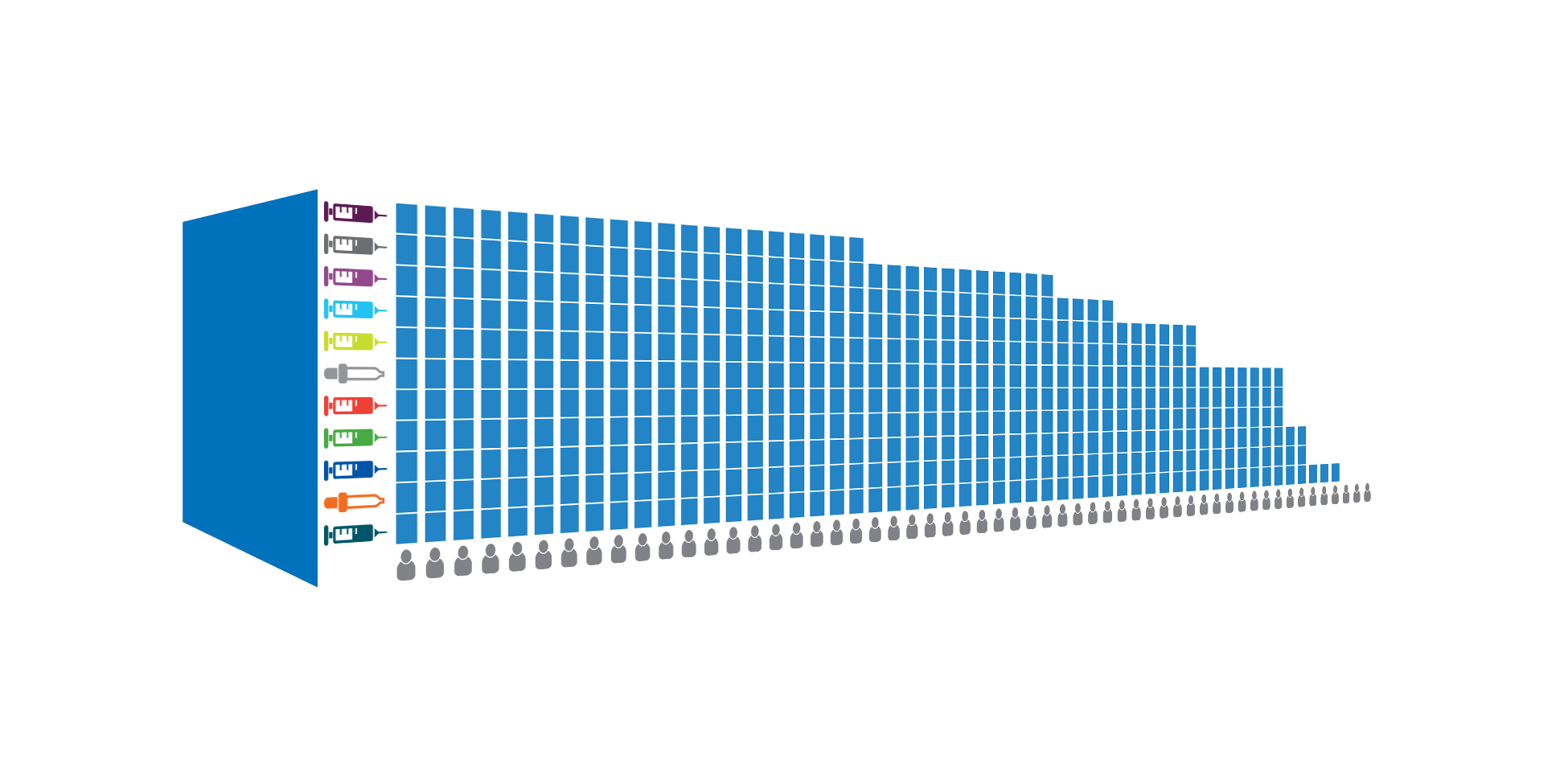 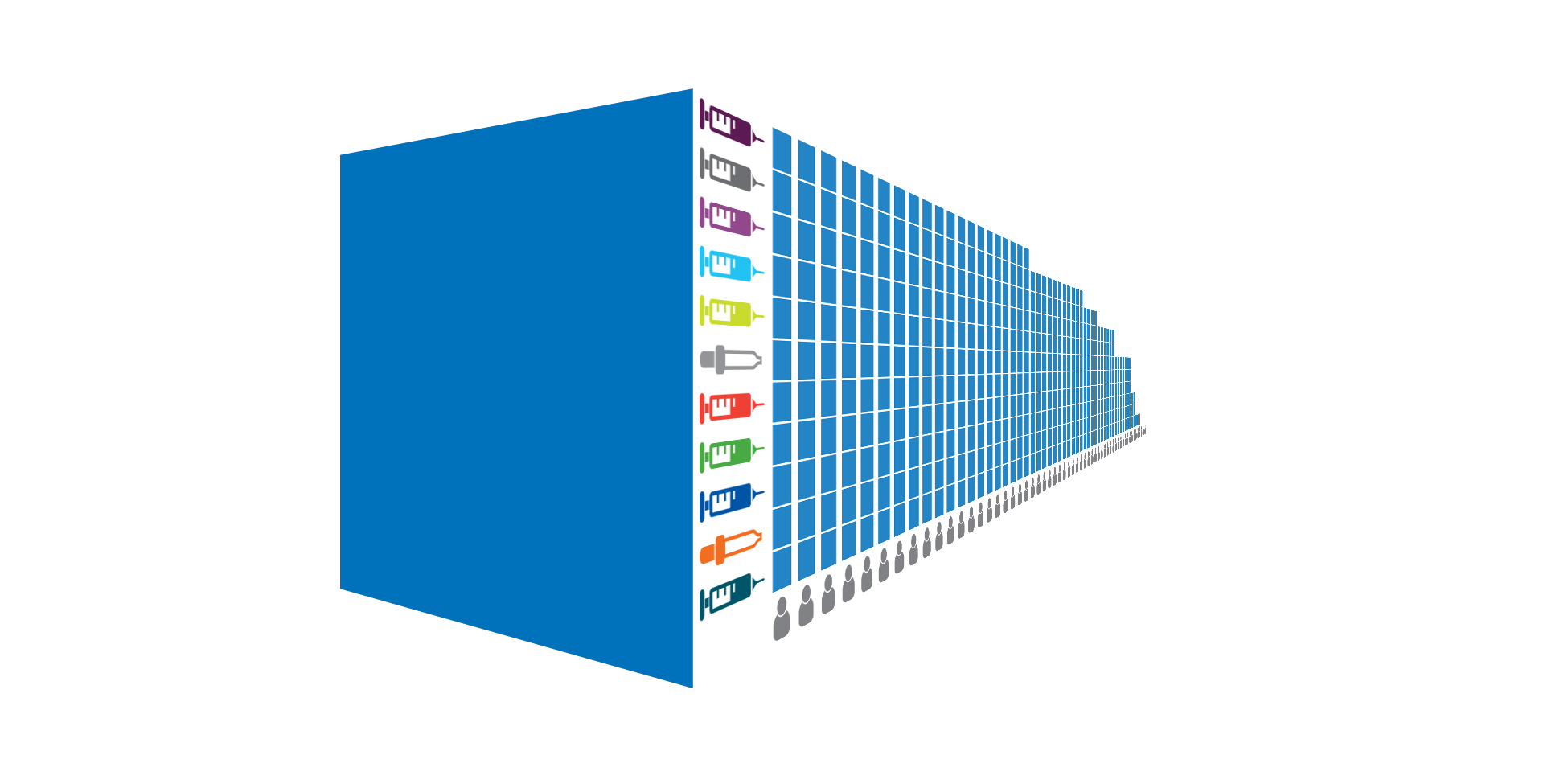 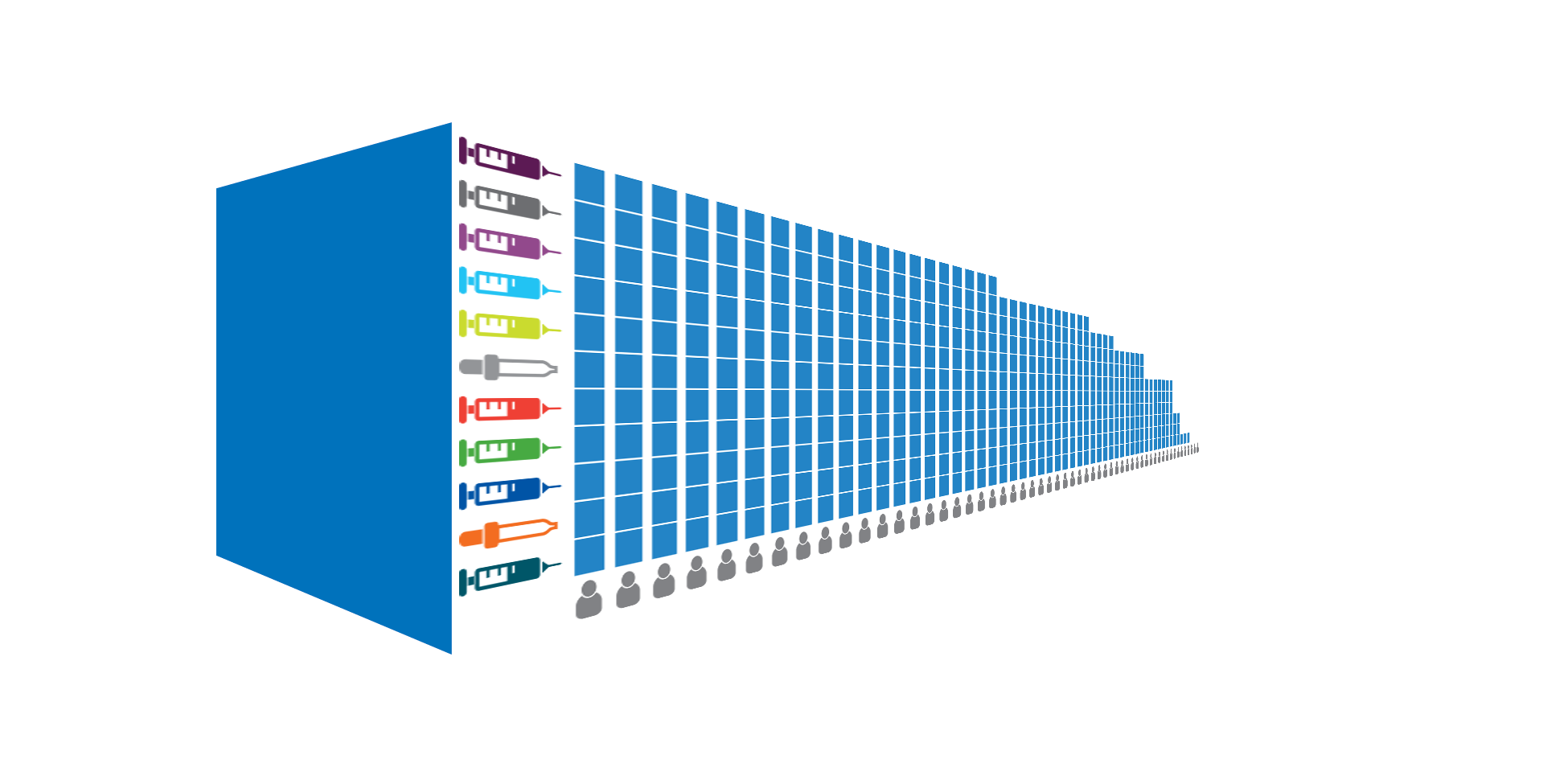 New vaccines
Universal Health Coverage
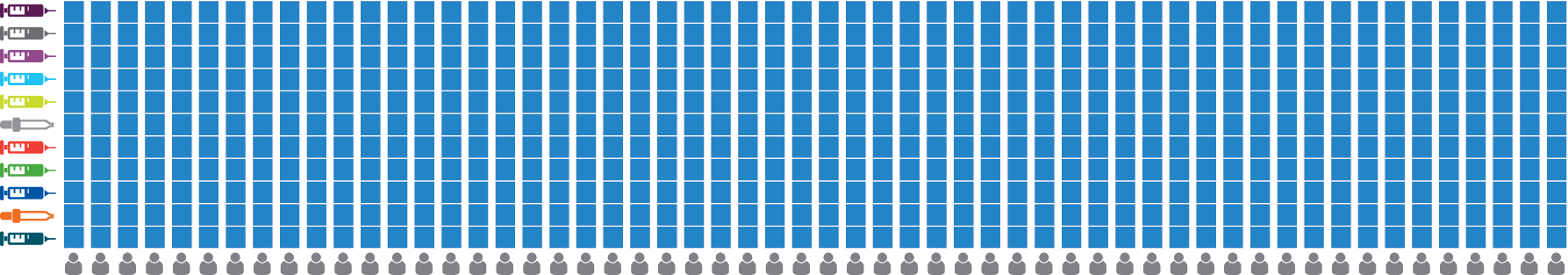 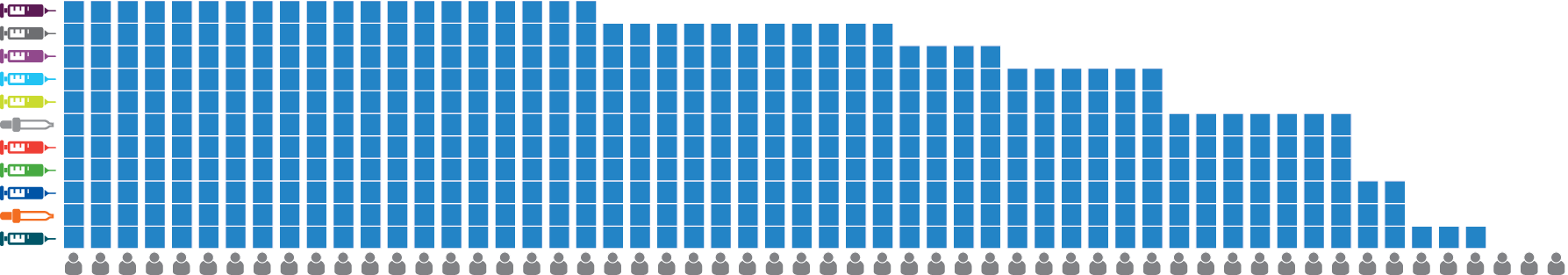 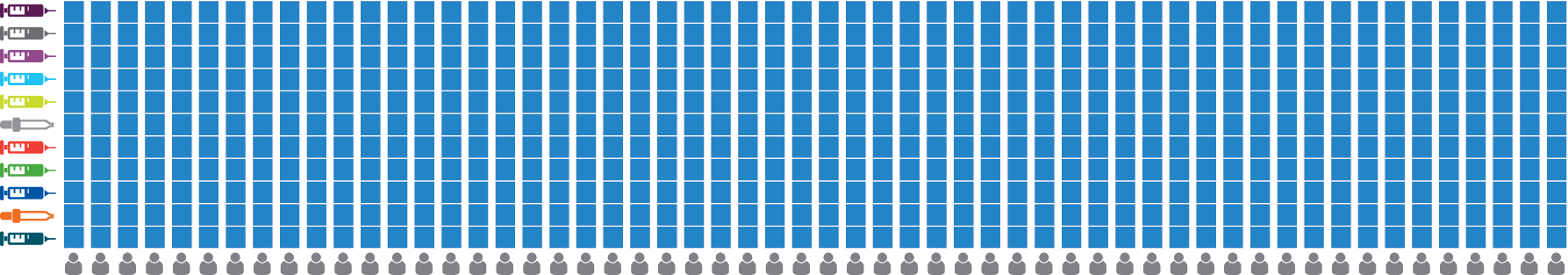 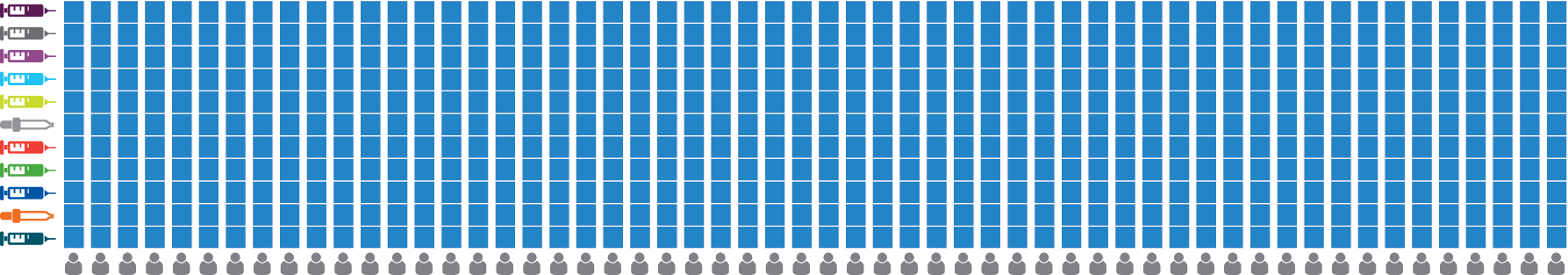 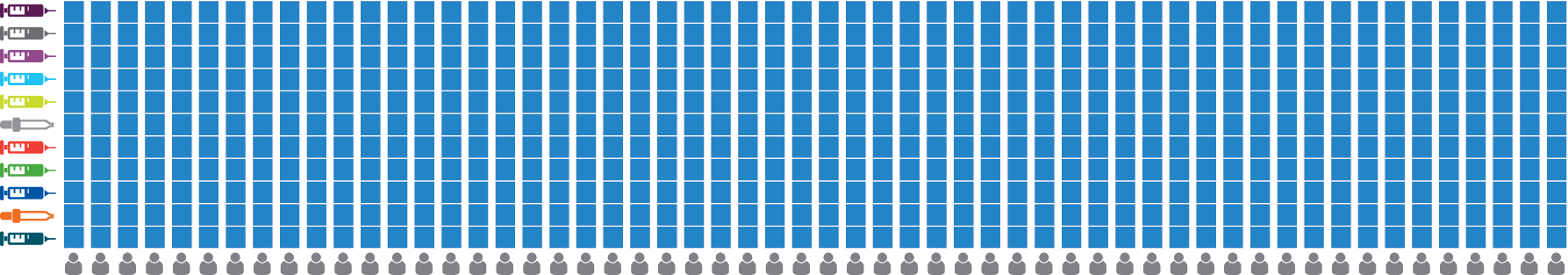 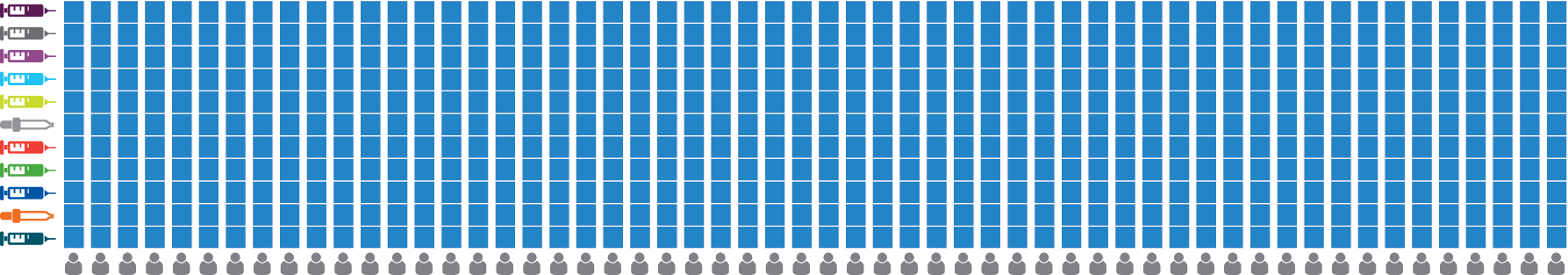 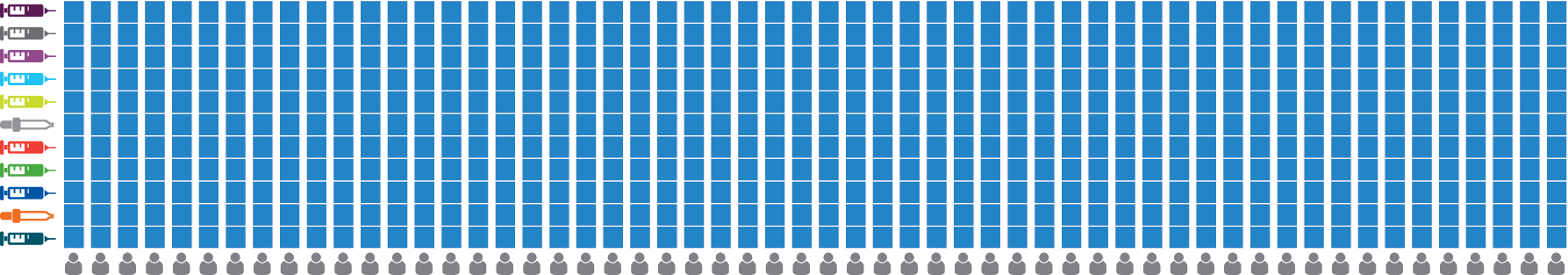 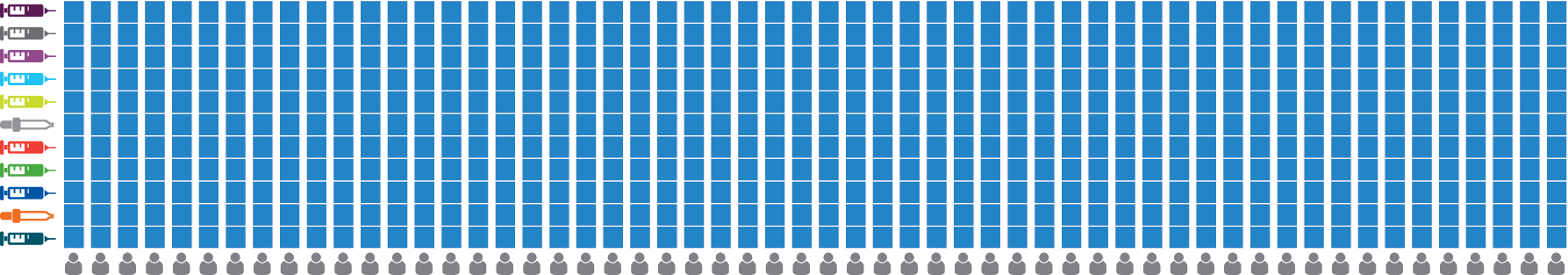 Routine coverage
The full potential of reaching children everywhere
New vaccines
Child vaccinated
More politically & economically stable countries
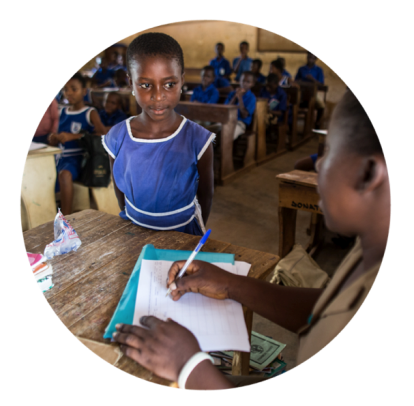 Child lives longer
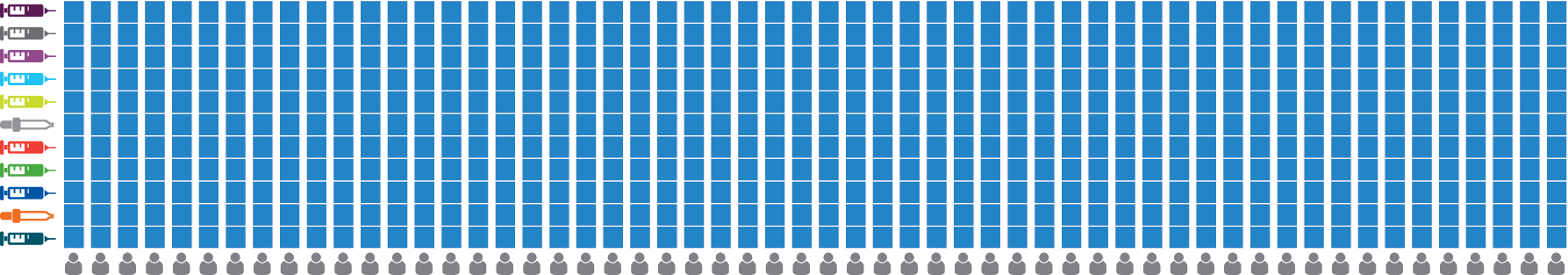 Improved community stability and productivity
Fewer illnesses
Birth rates drop – mother’s health improves
Strengthened economic condition within family
Routine coverage
Lower ongoing healthcare costs
More skilled and reliable workforce
Greater educational opportunities
Sub-national data critical to reach the unreached
Zambia immunisation coverage (DTP, BCG, measles and polio)
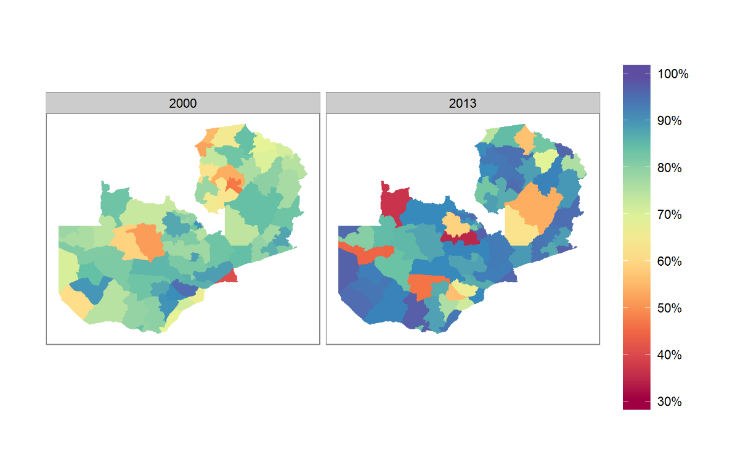 2013 national DTP3 coverage 79%. Many districts have >90% coverage while under-served areas changed significantly since 2000

Zambia using data to improve RI planning 

In-country capacity building to conduct surveys going forward

Plan to replicate approach in at least 10 countries
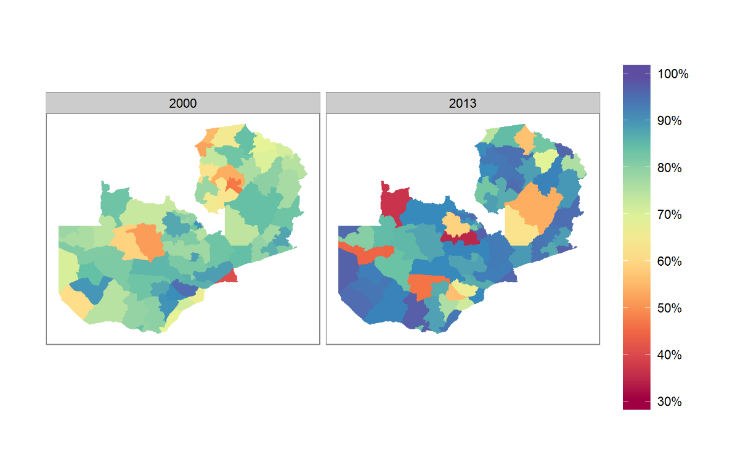 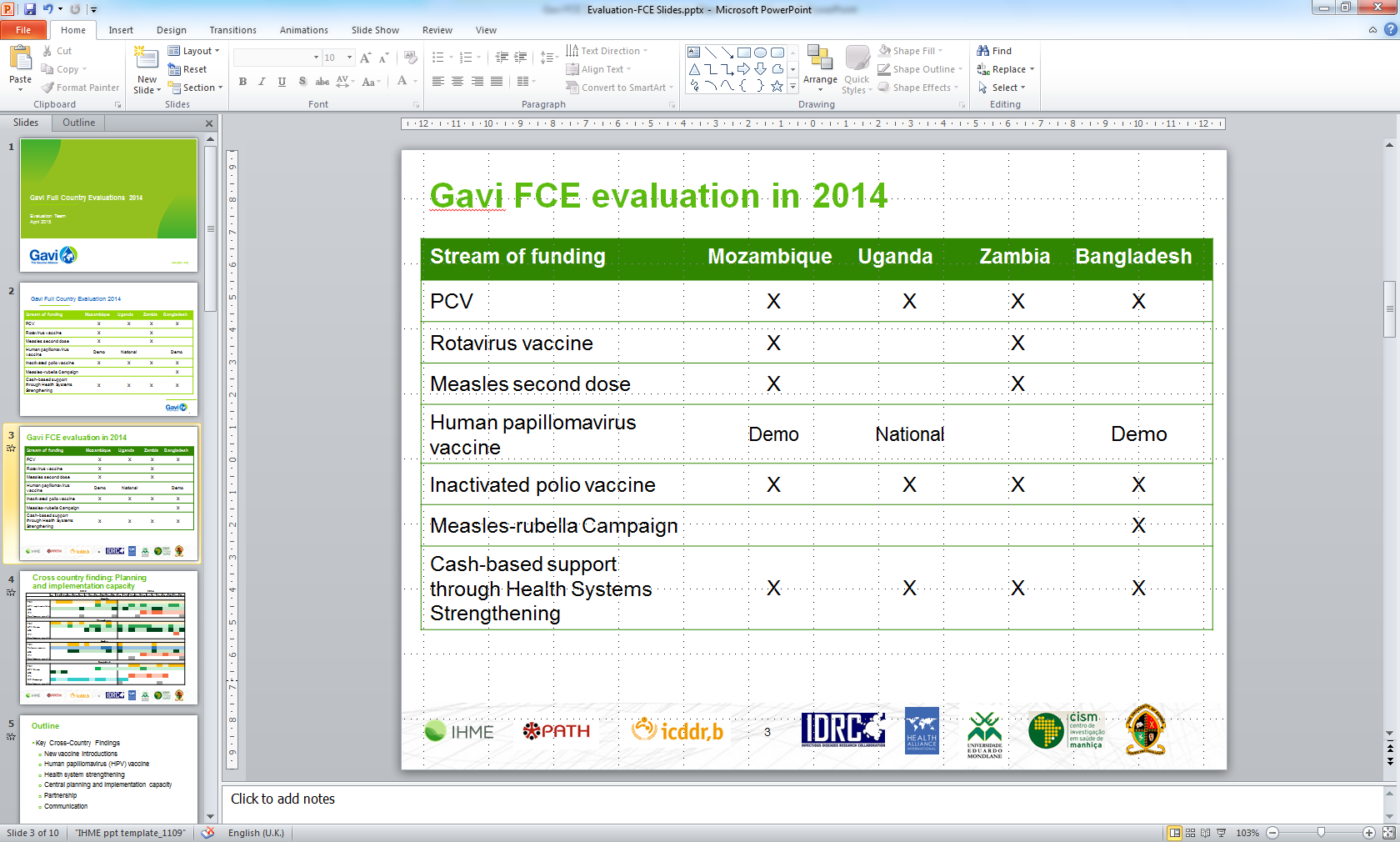 8
Madagascar equity data
Immunisation inequities by population characteristics, Madagascar, 2011
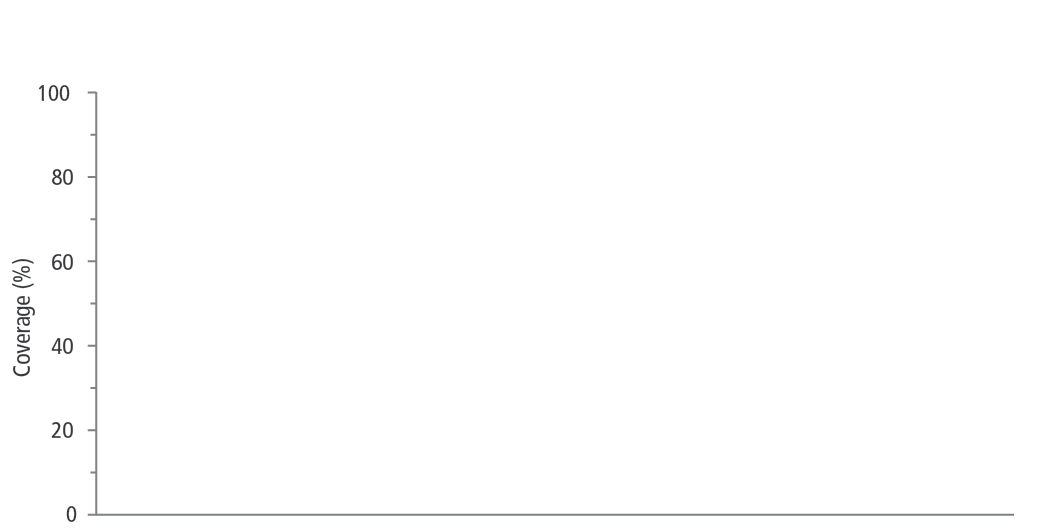 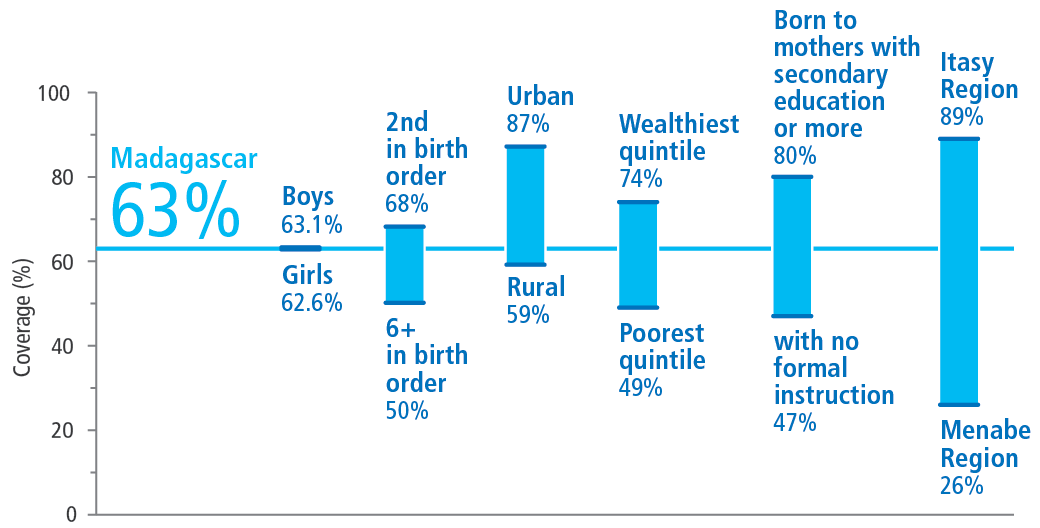 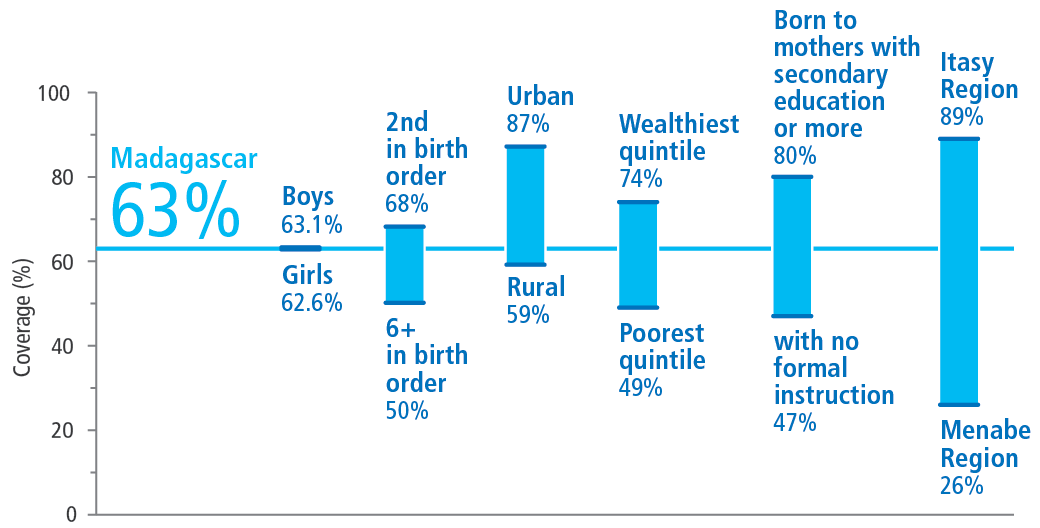 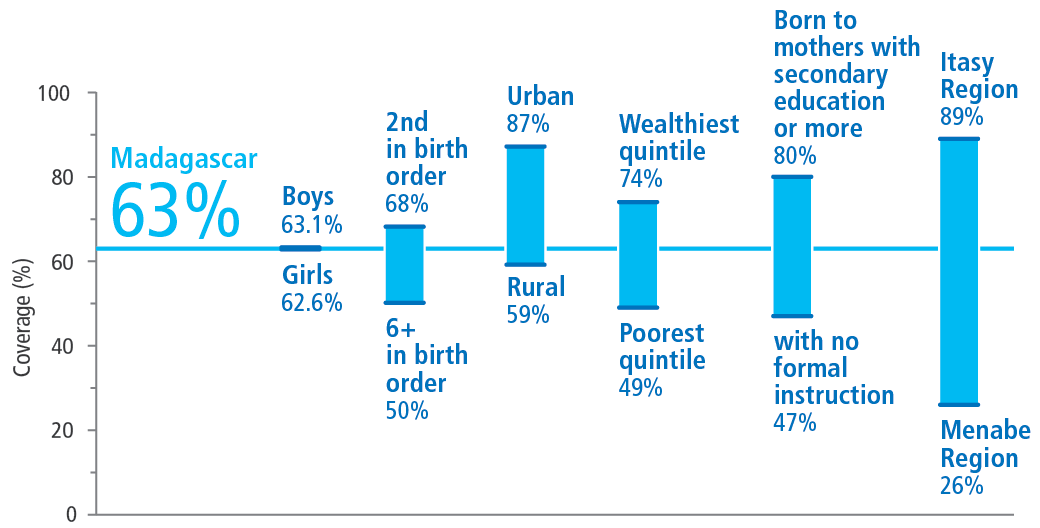 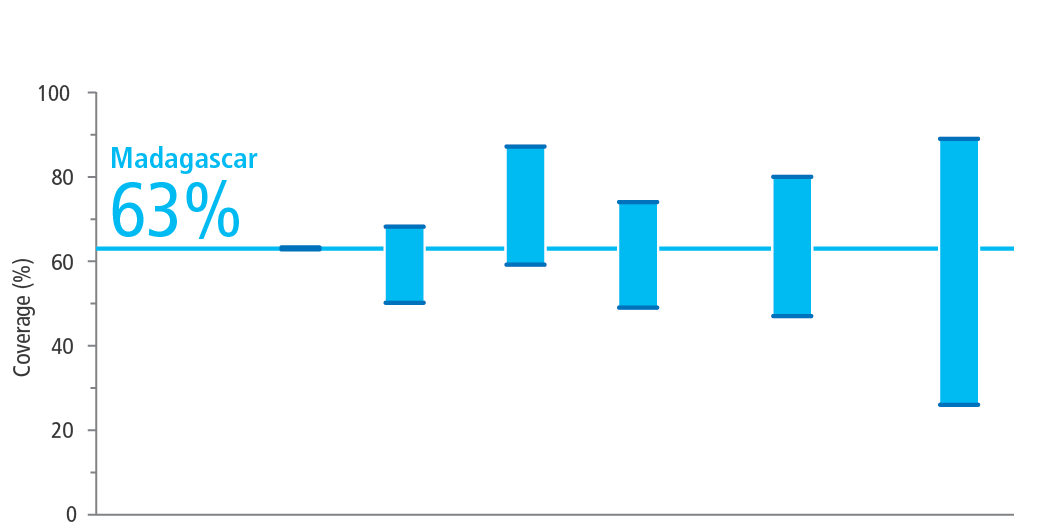 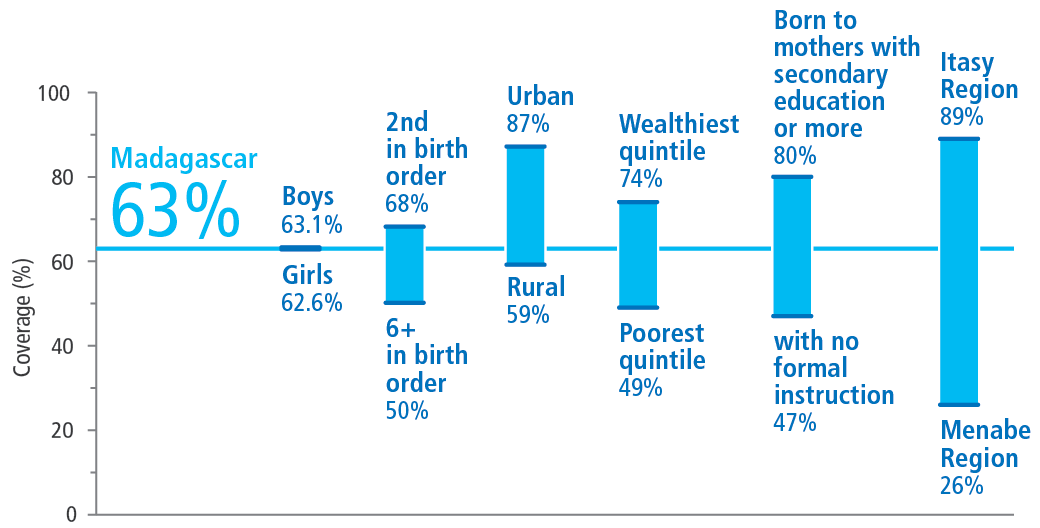 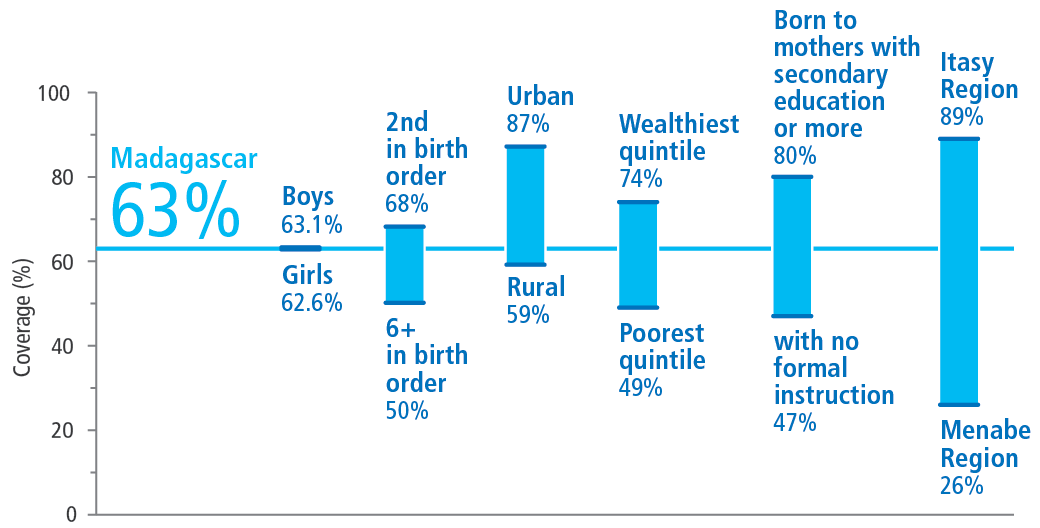 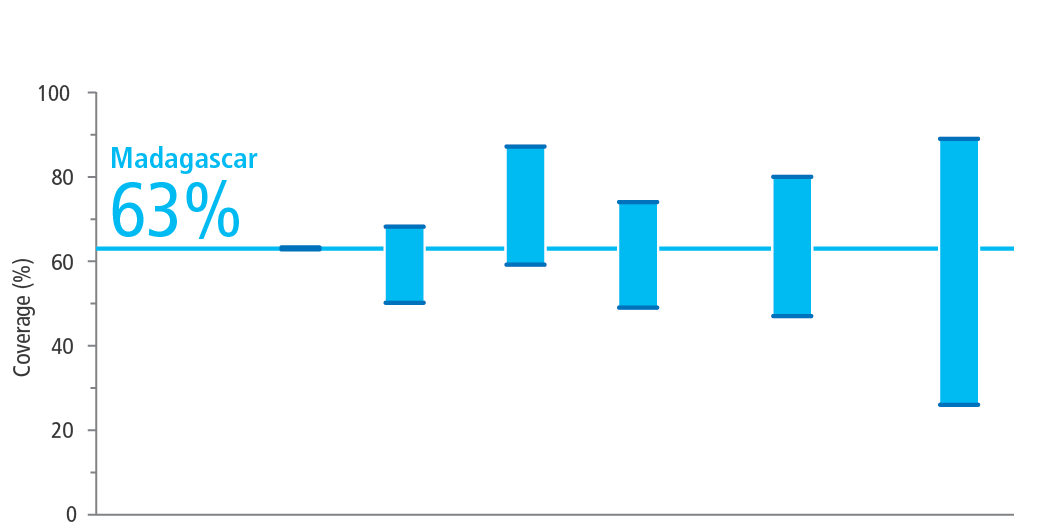 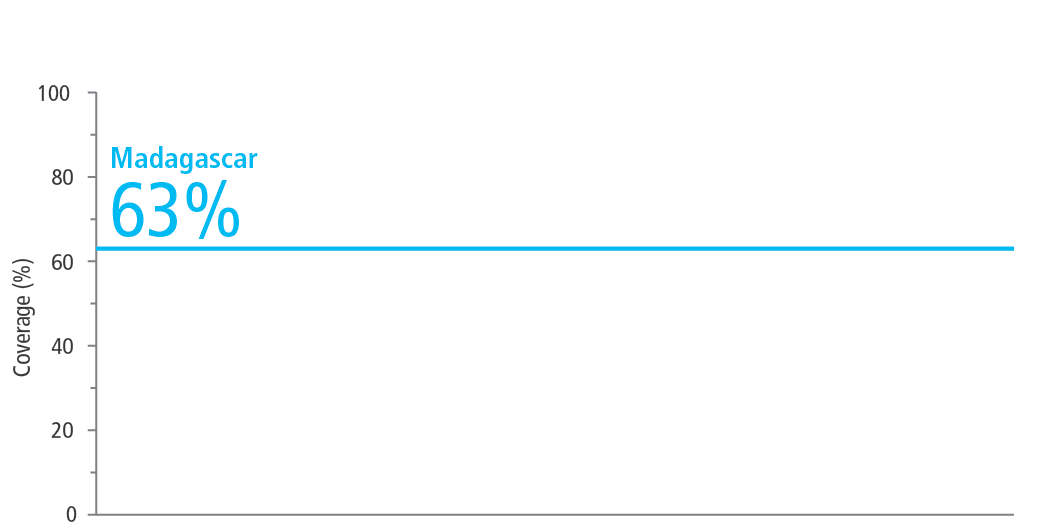 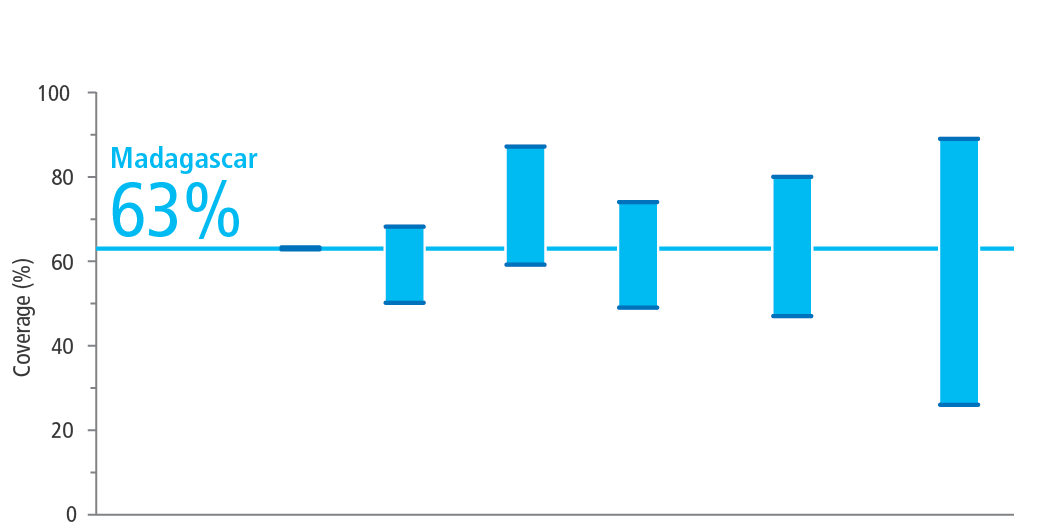 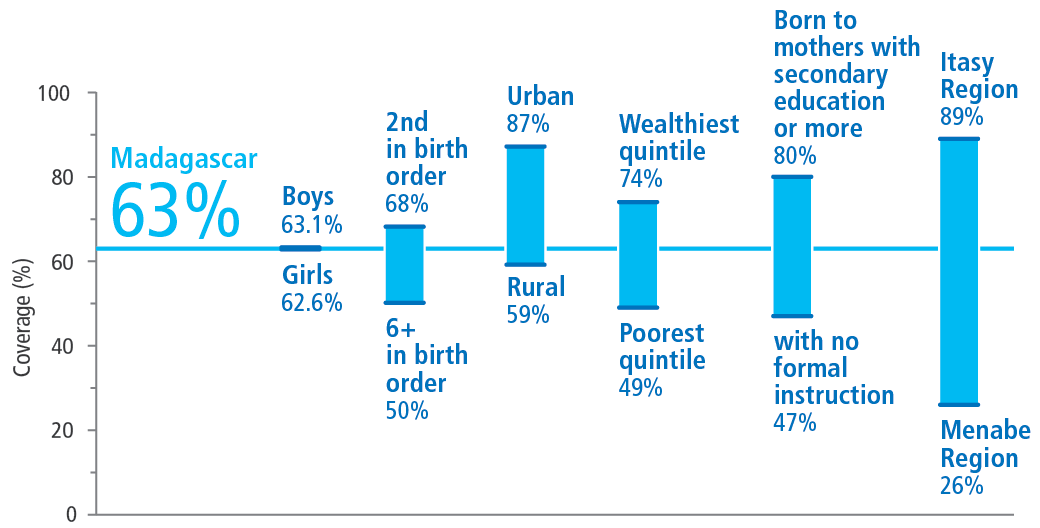 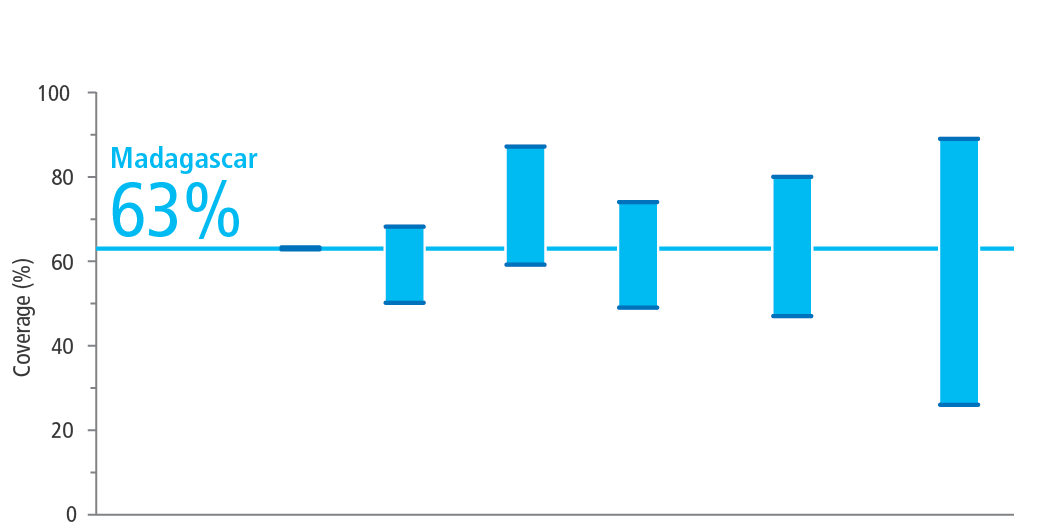 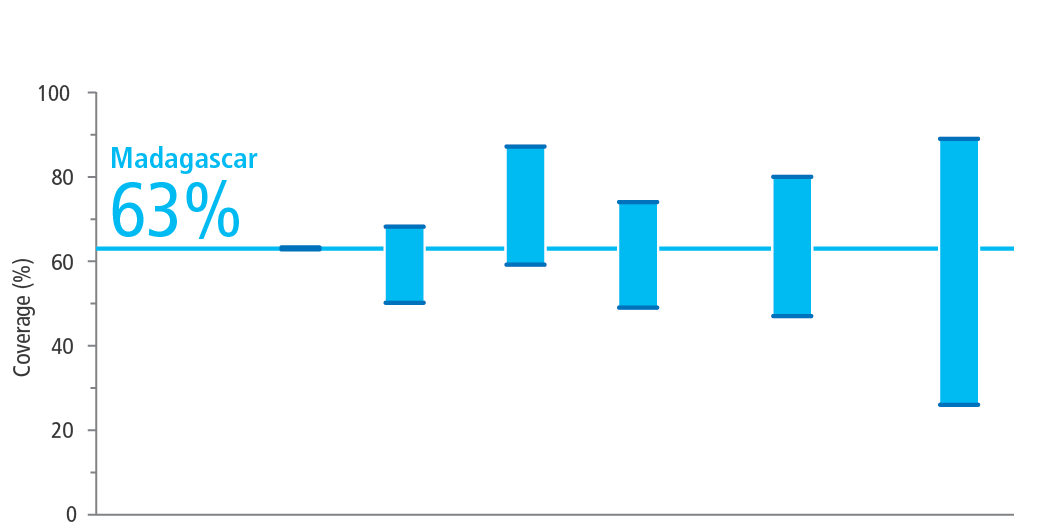 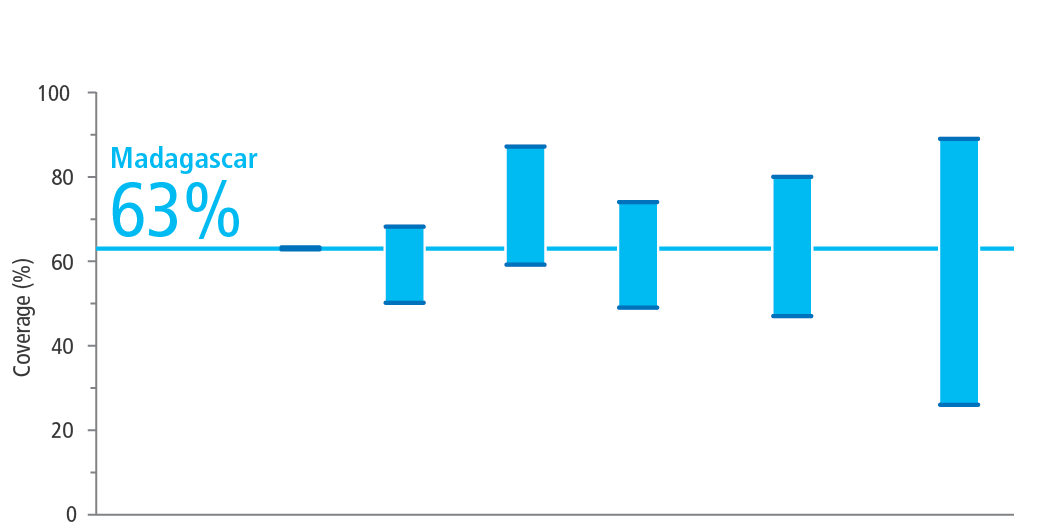 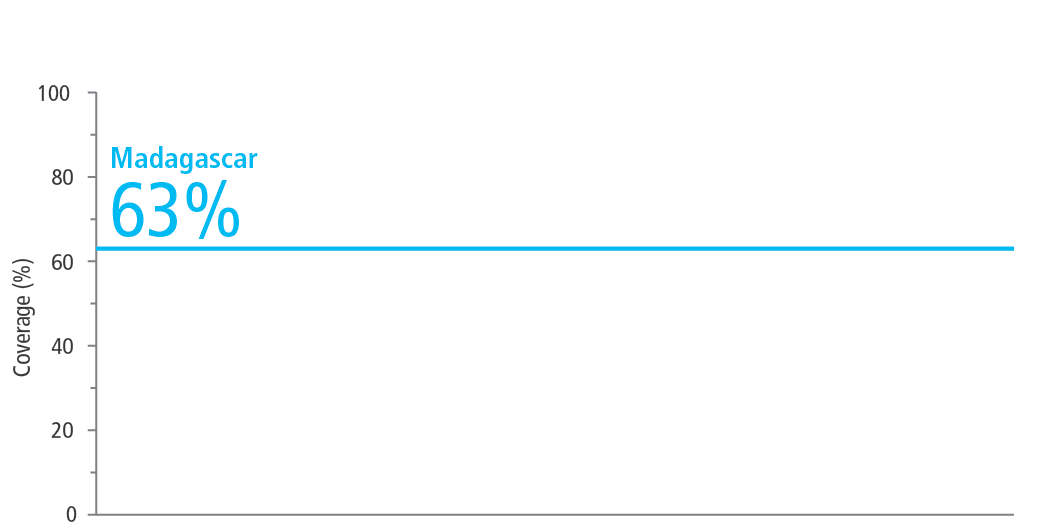 Source:
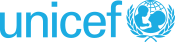 Impact of inequity
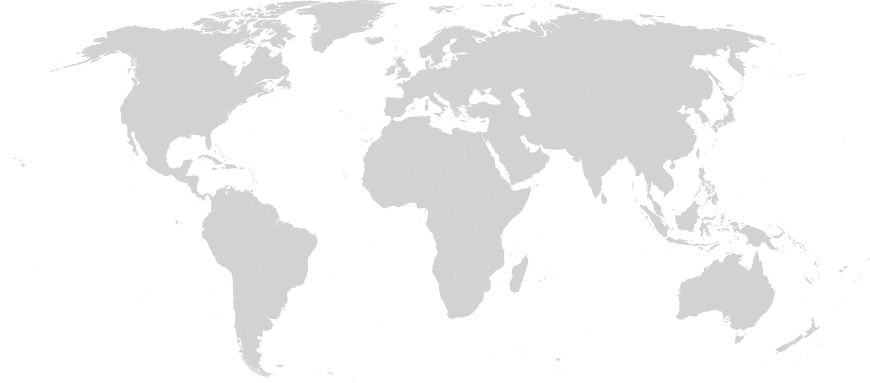 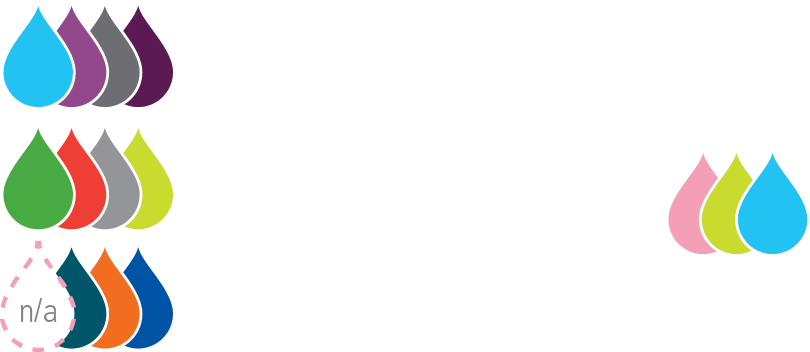 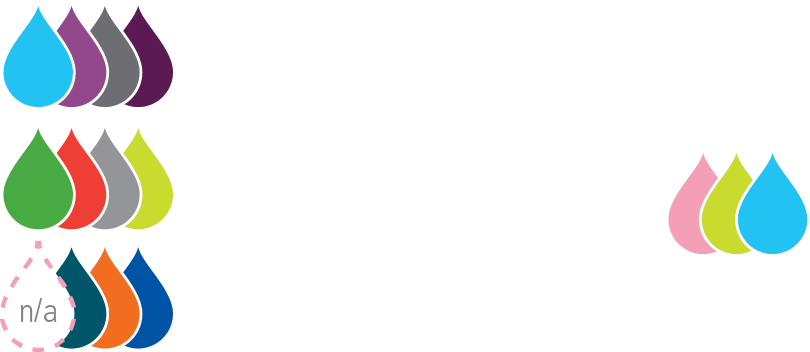 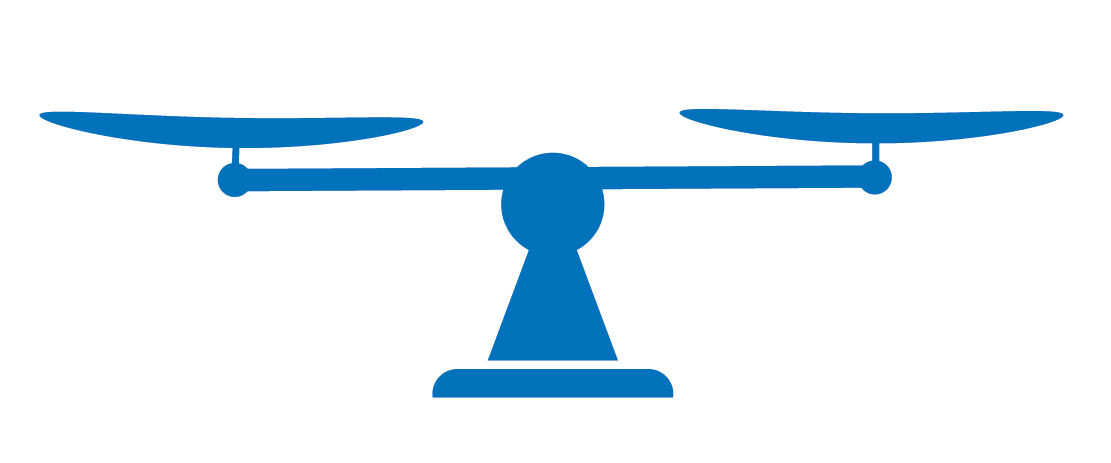 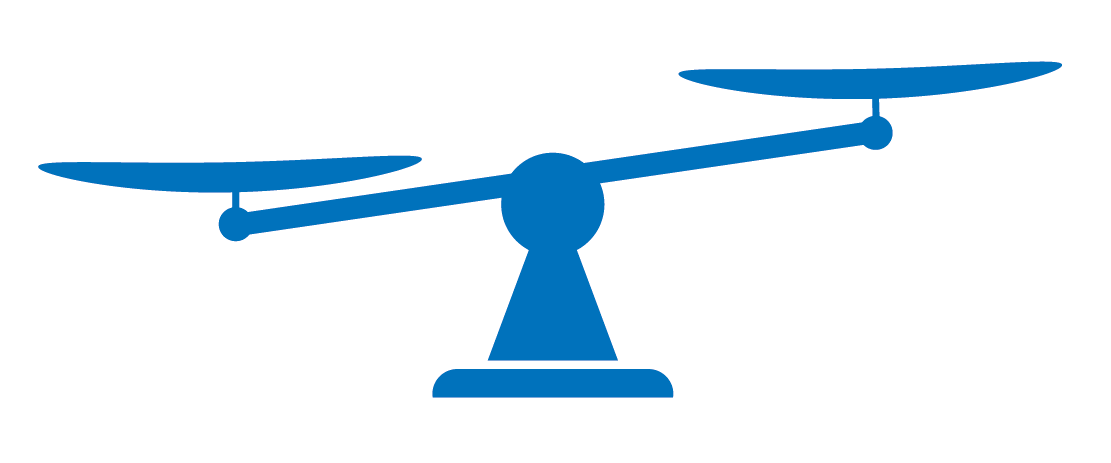 Child A:
Child B:
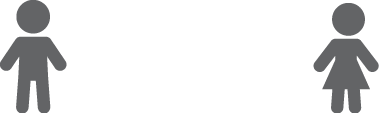 - Gender: mother well educated- Geography: urban area*- Wealth: highest quintile
- Gender: mother less educated- Geography: rural area- Wealth: lowest quintile
*excluding slums
We need a sustainable effort
Not just today or tomorrow,
Not just today or tomorrow,
but anytime in the future.
but anytime in the future.
intergenerational
EQUITY
Leaving no one behind.
Leaving no one behind.
#vaccineswork
THANK YOU
Page: 12